ASSET MODEL QUESTIONS
GRADE 7 MATHS
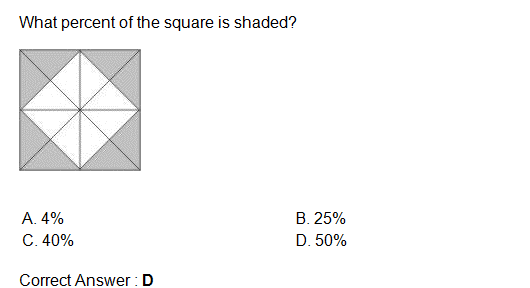 CORRECT ANSWER : - D
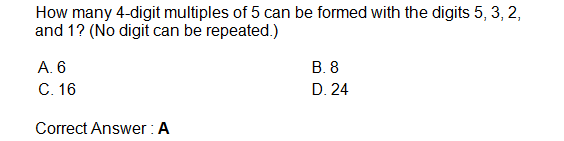 CORRECT ANSWER : - A
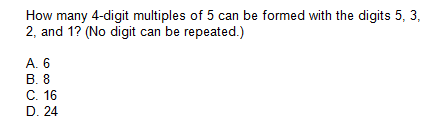 CORRECT ANSWER : - B
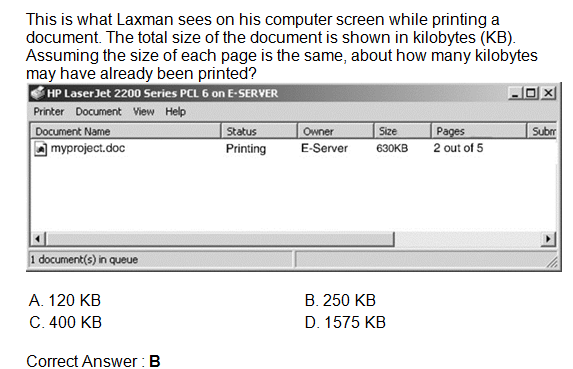 CORRECT ANSWER : - B
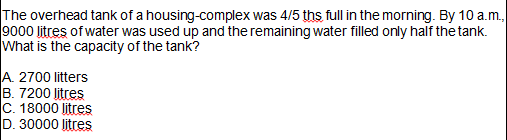 CORRECT ANSWER : -
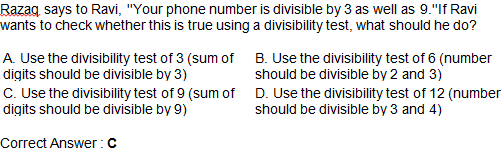 CORRECT ANSWER : -C
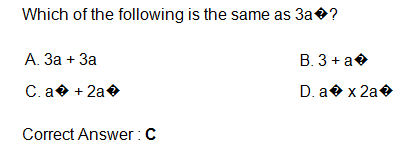 CORRECT ANSWER : - C
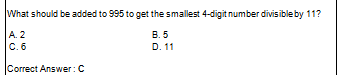 CORRECT ANSWER : - C
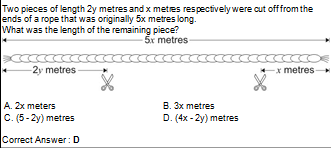 CORRECT ANSWER : - D
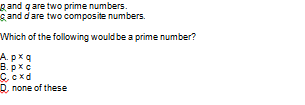 CORRECT ANSWER : -D
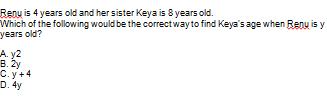 CORRECT ANSWER : - B
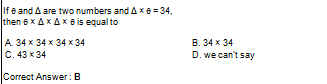 CORRECT ANSWER : - B
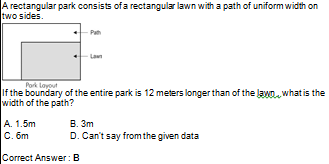 CORRECT ANSWER : - B
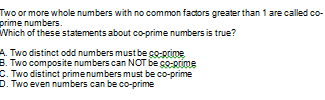 CORRECT ANSWER : -
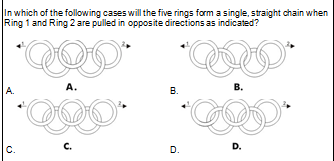 CORRECT ANSWER : -
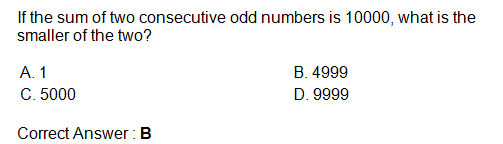 CORRECT ANSWER : -B
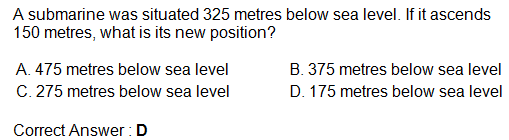 CORRECT ANSWER : -D